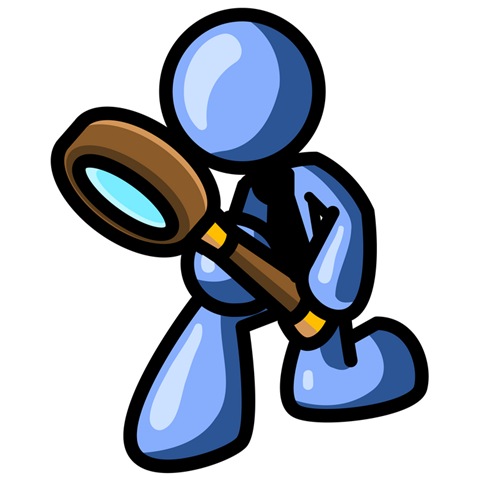 Los resúmenes
Our tips for the summary (content)!!!
Count your words!!! 90!!! Don’t get close to a hundred as they stop marking wherever there is a pause (comma, y, or, etc) after 90. 
Check if you need 1, 2 or 3 “detalles” and count the ones you provide. The text might mention 3 “detalles” but you might just need to provide 2. 
Format: stick to one paragraph if possible. Please, do a draft on separate paper. 
Check you are not changing the meaning of the source text. 
If the text is in the I form, they will often want you to use the “he/she” form. 
If the text is in the we form, they will often want you to use the “they” form. 
Usually the bullet point will give you the clue to know what form of the verb you have to use.
It might say something like:
 “What Pedro and Maria say about….” (use the “they” form)
“Ana’s worries” (use the “she”)
Usually the bullet point will give you a clue about the tense you need. 
It might say: 
“What they did to help the unemployed” (past needed)
“What people normally do in their free time” (present needed)
“The effect global warming will have on species” (future needed)
Our tips for the summary (language)!!!
If you use gustar verbs check you are using your indirect pronouns and the verb in the 3rd person singular/plural.
Check you change reflexive pronouns and possessive adjectives from the I/we forms to the he/she/they if required. 
“Aquella mañana me desperté a las 6 de la mañana” (Aquella mañana se despertó a las seis de la mañana)
“Decidí utilizar mi pancarta” (Decidió utilizar su pancarta)
Use connectives to add “flow”: además, asimismo, sin embargo, aunque, etc.
Careful with genders. There are tons of irregulars!!! (la foto, el emblema, el tema, etc)
Use some conjunctions that take subjunctive if possible: para que, después de que, antes de que, aunque*, cuando*, etc. 
SER / ESTAR (careful with “estar obsesionado/a”, “estar pegado/a al móvil”, “estar embarazada”, “estar enfermo/a” and other phrases that refer to the CONDITION). 
Careful with CAMBIO verbs.
“Ahora Ana y María son muy amigas” (Ana y María se han hecho muy amigas) HACERSE AMIGOS/AS
“Ahora la inmigración es un problema” (La inmigración se ha convertido en un problema) CONVERTIRSE EN UN PROBLEMA
1. Manipulating the language
From the I/WE to the “HE/SHE/IT/THEY”. Underline the key verbs and parts you will need to change and then adapt the sentences to the HE/SHE/IT/THEY.
Ana nos habla de lo que hizo para protestar por la Ley Mordaza. 

Después de escuchar las noticias, decidí no ir a trabajar para poder ir a la protesta. 
Fui a la manifestación que se había convocado y marchamos por las calles de Madrid. 
Allí mostré las pancartas que mi hermana y yo habíamos hecho. 
Lo que todos pedíamos era la derogación de la ley mordaza. 
Todos estamos muy hartos de que el gobierno no nos escuche.
Creo que tenemos motivos de sobra para quejarnos. 
Luego me puse la mordaza en la boca.
Todos guardamos unos minutos de silencio delante del ayuntamiento.
Me parece terrible que el gobierno diera luz verde en 2015 a la ley mordaza. 
 Después de la protesta me di una vuelta para relajarme un poco.
1. Manipulating the language
From the I/WE to the “HE/SHE/IT/THEY”. Underline the key verbs and parts you will need to change and then adapt the sentences to the HE/SHE/IT/THEY.
Ana nos habla de lo que hizo para protestar por la Ley Mordaza. 

Después de escuchar las noticias, decidí no ir a trabajar para poder ir a la protesta. 
Ese día fui a la manifestación que se había convocado y marchamos por las calles de Madrid. 
Allí mostré las pancartas que mi hermana y yo habíamos hecho. 
Lo que todos pedíamos era la derogación de la ley mordaza. 
Todos estamos muy hartos de que el gobierno no nos escuche.
Creo que tenemos motivos de sobra para quejarnos. 
Luego me puse la mordaza en la boca.
Todos guardamos unos minutos de silencio delante del ayuntamiento.
Me parece terrible que el gobierno diera luz verde a la ley mordaza en 2015. 
 Después de la protesta me di una vuelta para relajarme un poco.
1. Manipulating the language		 ANSWERS
From the I/WE to the “HE/SHE/IT/THEY”. Underline the key verbs and parts you will need to change and then adapt the sentences to the HE/SHE/IT/THEY.
Ana nos habla de lo que hizo para protestar por la Ley Mordaza. 

Después de escuchar las noticias, decidió no ir a trabajar para poder ir a la protesta. 
Ese día fue a la manifestación que se había convocado y marcharon por las calles de Madrid. 
Allí mostró las pancartas que su hermana y ella habían hecho. 
Lo que todos pedían era la derogación de la ley mordaza. 
Todos están muy hartos de que el gobierno no los escuche.
Cree que tienen motivos de sobra para quejarse. 
Luego se puso la mordaza en la boca.
Todos guardaron unos minutos de silencio delante del ayuntamiento.
Le parece terrible que el gobierno diera luz verde a la ley mordaza en 2015. 
 Después de la protesta se dio una vuelta para relajarse un poco.
2. Manipulating the language
Possessive adjectives and pronouns. Underline the elements you will need to adapt.
No sé dónde está mi chaqueta. 
Os daré un regalo para vuestro cumpleaños. 
Me pregunto si mis padres me van a visitar.
No nos gusta que el gobierno nos quite nuestros derechos. 
Nos duchamos por las mañanas para estar más frescos. 
Les traeremos unos pasteles para que nos digan la verdad. 
Marta me trajo unas galletas porque quería que le hiciera los deberes. 
No sabemos dónde están nuestras pancartas. 
Nos encanta el hecho de que nuestros artículos vayan a aparecer en el periódico de mi padre.
 Ana quería saber si mi hermano y yo (f) nos iríamos a vivir al extranjero si no tuviéramos trabajo.
 Aquí no puedo relajarme. 
 Siguen compartiéndolos conmigo (f)
 Ayer seguimos arreglándolo en la oficina con Ana pero la máquina no nos funcionaba.
2. Manipulating the language
Possessive adjectives and pronouns. Adapt to the HE/SHE/IT/THEY form.
No sé dónde está mi chaqueta. 
Os daré un regalo para vuestro cumpleaños. 
Me pregunto si mis padres me van a visitar. (a woman speaking)
No nos gusta que el gobierno nos quite nuestros derechos. 
Nos duchamos por las mañanas para estar más frescos. 
Les traeremos unos pasteles para que nos digan la verdad. 
Marta me trajo unas galletas porque quería que le hiciera los deberes. 
No sabemos dónde están nuestras pancartas. 
Nos encanta el hecho de que nuestros artículos vayan a aparecer en el periódico de mi padre.
 Ana quería saber si mi hermano y yo (f) nos iríamos a vivir al extranjero si no tuviéramos trabajo.
 Aquí no puedo relajarme. 
 Siguen compartiéndolos conmigo (f)
 Ayer seguimos arreglándolo en la oficina con Ana pero la máquina no nos funcionaba.
2. Manipulating the language		ANSWERS
Possessive adjectives and pronouns.
No sabe dónde está su chaqueta. 
Les dará un regalo para su cumpleaños. 
Se pregunta si sus padres la van a visitar. (a woman speaking)
No les gusta que el gobierno les quite sus derechos. 
Se duchan por las mañanas para estar más frescos. 
Les traerán unos pasteles para que les digan la verdad. 
Marta le trajo unas galletas porque quería que le hiciera los deberes. 
No saben dónde están sus pancartas. 
Les encanta el hecho de que sus artículos vayan a aparecer en el periódico de su padre.
 Ana quería saber si su hermano y ella (f) se irían a vivir al extranjero si no tuvieran trabajo.
 Ahí no puede relajarse. 
 Siguen compartiéndolos con ella. (f)
 Ayer siguieron arreglándolo en la oficina con Ana pero la máquina no les funcionaba.
3. Proof reading
Correct the errors
No tienen un foto de la protesta. 
Ana ha convertido una emblema del movimiento LGTB. 
El gente es muy obsesionado con el crisis. 
Es claro que la gente tenga muchas problemas para llegar a fin de mes. 
No hay empleos porque de la crisis. 
Ana está embarazado. 
Pedro y María son muy feliz. 
Tenemos hecho una pancarta. 
Los empleados van seguir luchado para su derechos. 
 ¿Tienes un otro ejemplo?
  Berta subó las escaleras mucho rápidamente. 
 No conozco la respuesta. 
 Espero que no tendrá mucha problemas con la idioma.
3. Proof reading 			 ANSWERS
Correct the errors
No tienen una foto de la protesta. 
Ana se ha convertido en un emblema del movimiento LGTB. 
La gente está muy obsesionada con la crisis. 
Está claro que la gente tiene muchos problemas para llegar a fin de mes. 
No hay empleos por/por culpa de la crisis. 
Ana está embarazada. 
Pedro y María son muy felices. 
Hemos hecho una pancarta. 
Los empleados van a seguir luchando por sus derechos. 
 ¿Tienes un otro ejemplo?
 Berta subió las escaleras muy rápidamente. 
 No sé la respuesta. 
 Espero que no tenga muchos problemas con el idioma.
1. Manipulating the language			Support
From the I/WE to the “HE/SHE/IT/THEY”. Underline the key verbs and parts you will need to change and then adapt the sentences to the HE/SHE/IT/THEY.
Los problemas de la familia Pérez

Nunca tenemos tiempo para disfrutar de la familia. 
Hemos tenido que dejar de pagar las facturas.  
El mes que viene no pagaremos la hipoteca porque ahora estamos los dos en paro. 
Ayer el banco dijo que no podíamos pedir otro préstamo.
Cada mañana me despierto pensando en cómo voy a mantener a mis hijos. 
Sigo pensando que tienen que haber soluciones para esta situación. 
Espero que mi marido encuentre trabajo. 
Es tan triste que nos muramos de hambre. 
Cuando llegué a casa mis hijos ya se habían acostado. 
 Mañana voy a ir a caritas para que me den algunos alimentos básicos.
2. Manipulating the language 			Support
Possessive adjectives and pronouns. Underline the elements you will need to adapt and then adapt to the 3rd person.
Mi familia no me ayuda (f).
Todas nuestras esperanzas se han desvanecido. 
No entiendo por qué no quieren ayudarnos (m/pl). 
Vamos a levantarnos temprano. 
Me despertaré a las seis de la mañana. 
Necesito que mis hijos entiendan la situación. 
Quiero ir a la oficina para que me den mis documentos. 
Nuestras encuestas muestran mejores resultados que las del ayuntamiento. 
Mis padres vinieron para ayudar a nuestros hijos con los deberes. 
 Ni yo ni mi hija vamos a buscar ayudar. 
 Quiero que mi amiga Ana hable conmigo. 
 Si hubiéramos pagado todas nuestras facturas no nos habrían quitado la casa. 
 Si tengo tiempo, me lavaré el pelo pero sino, tendré que darme una ducha rápida.